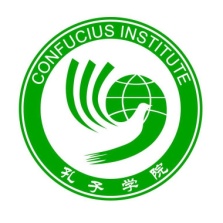 Teaching Resources and Teacher Training Southampton Confucius Institute Schools  Forum  May 29th 2012Xiaoming Zhu SSAT (The Schools Network) Confucius Institute
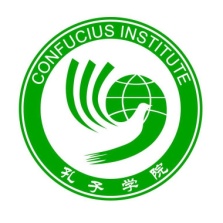 Teaching resources development初级教材
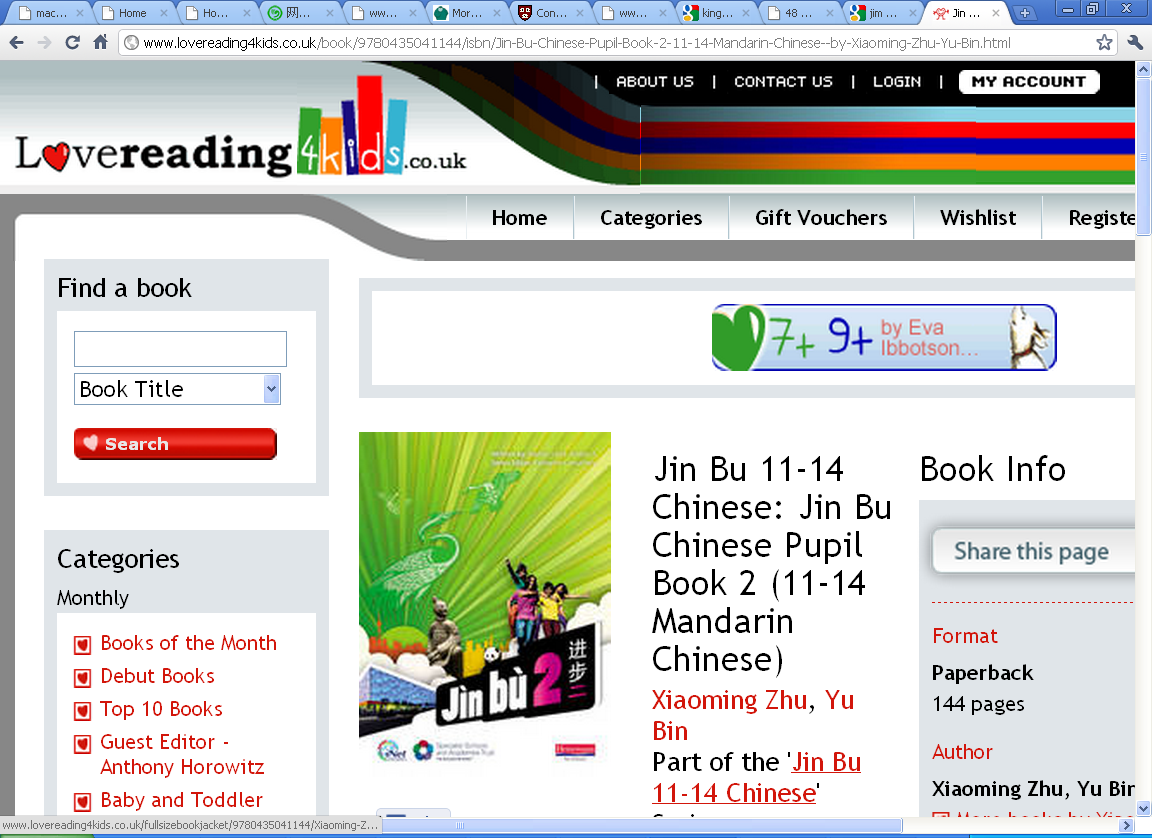 进步 一 
进步 二
Student book 学生用书
Teachers’ Guide 教师用书
Work book 练习册
Set of Audio CDs 听力练习CD
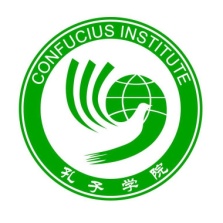 Teaching resources development 中学会考教材
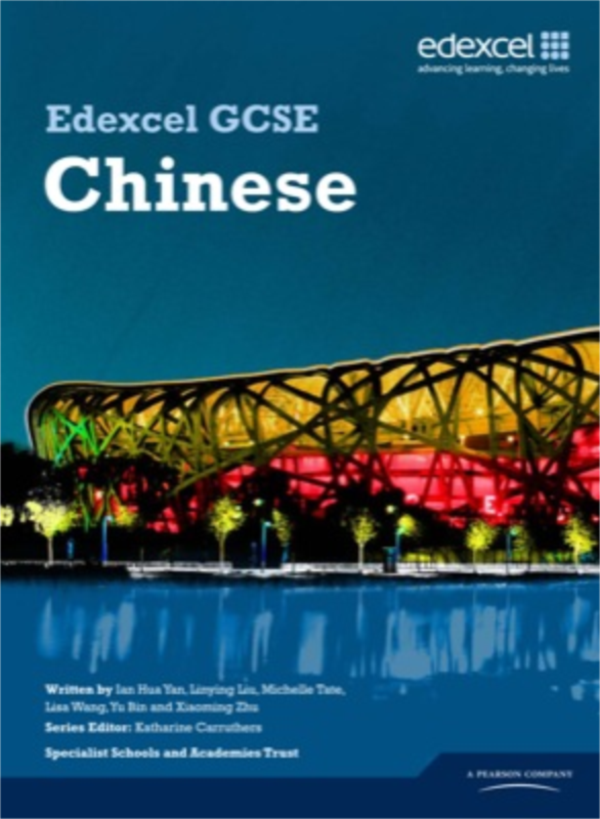 Student book 学生用书
Teachers’ Guide 教师用书
Set of Audio CDs 听力练习CD
Assessment Pack 习题册
[Speaker Notes: NC; Exam syllabus, local students]
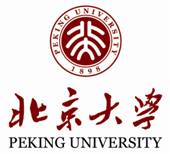 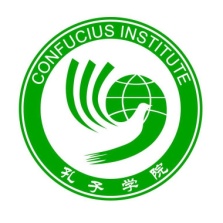 1. Annual Chinese Conference2. UK based course3. China based course4. Support to PGCE course and   teacher placement5. Hanban teacher CPD